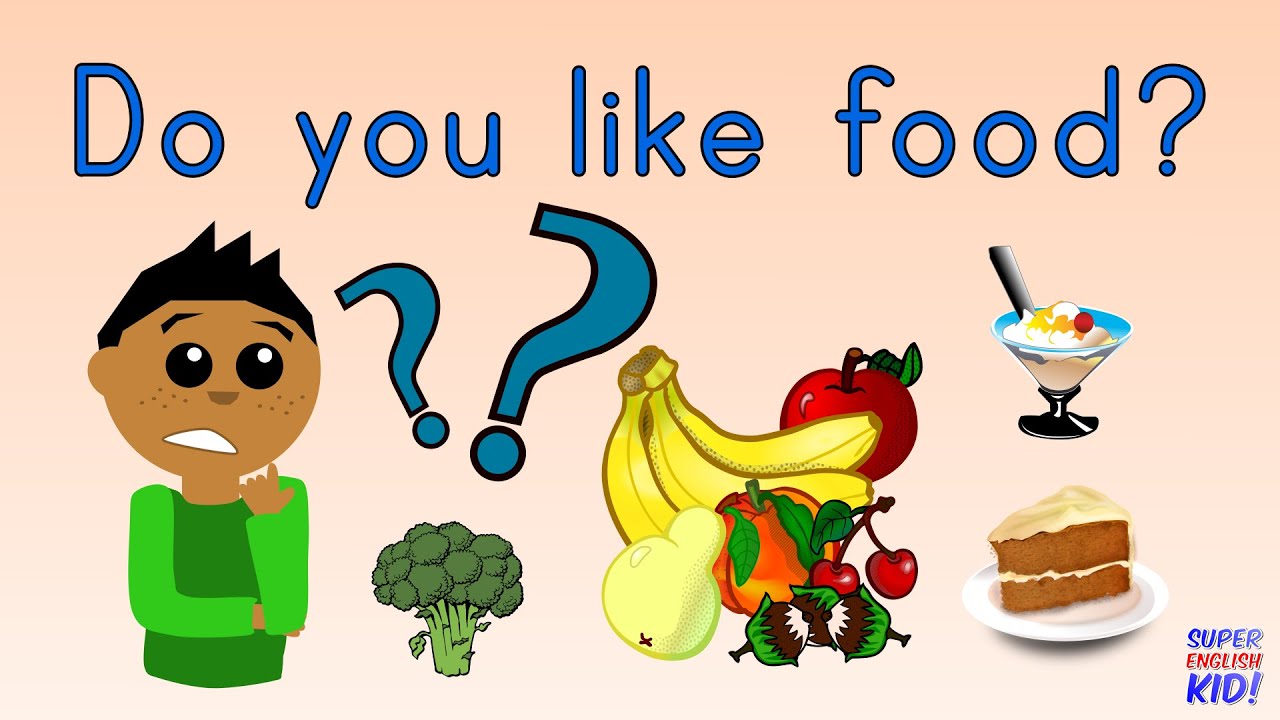 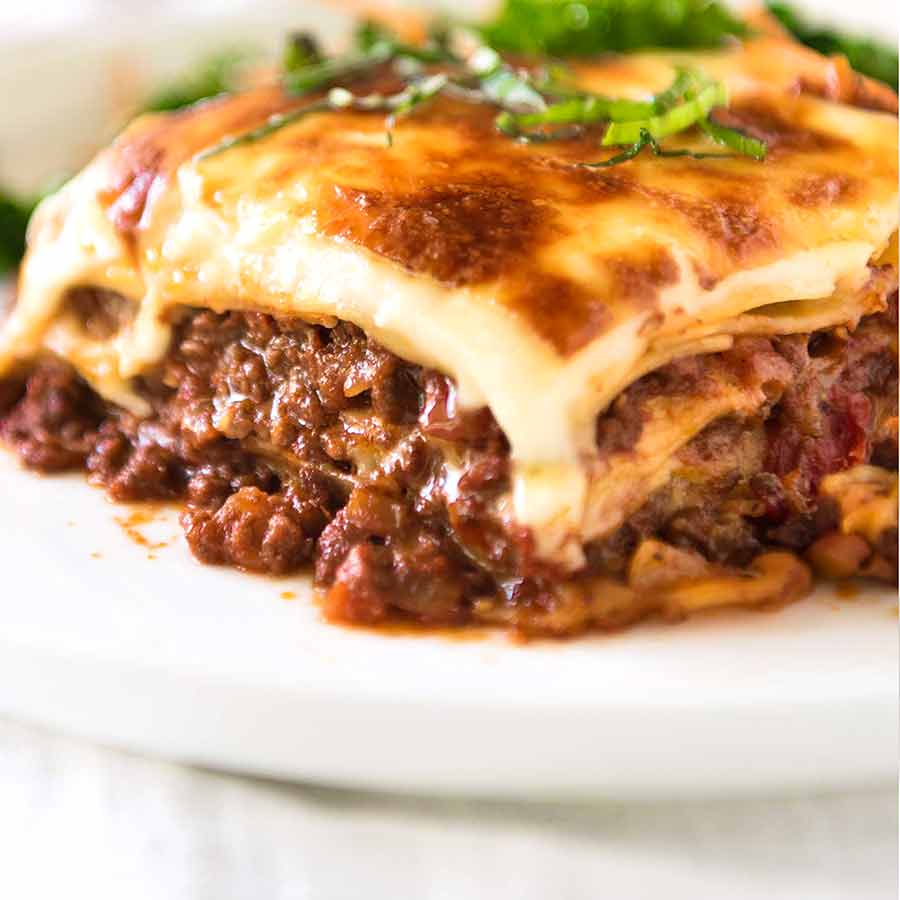 LAZAGNE
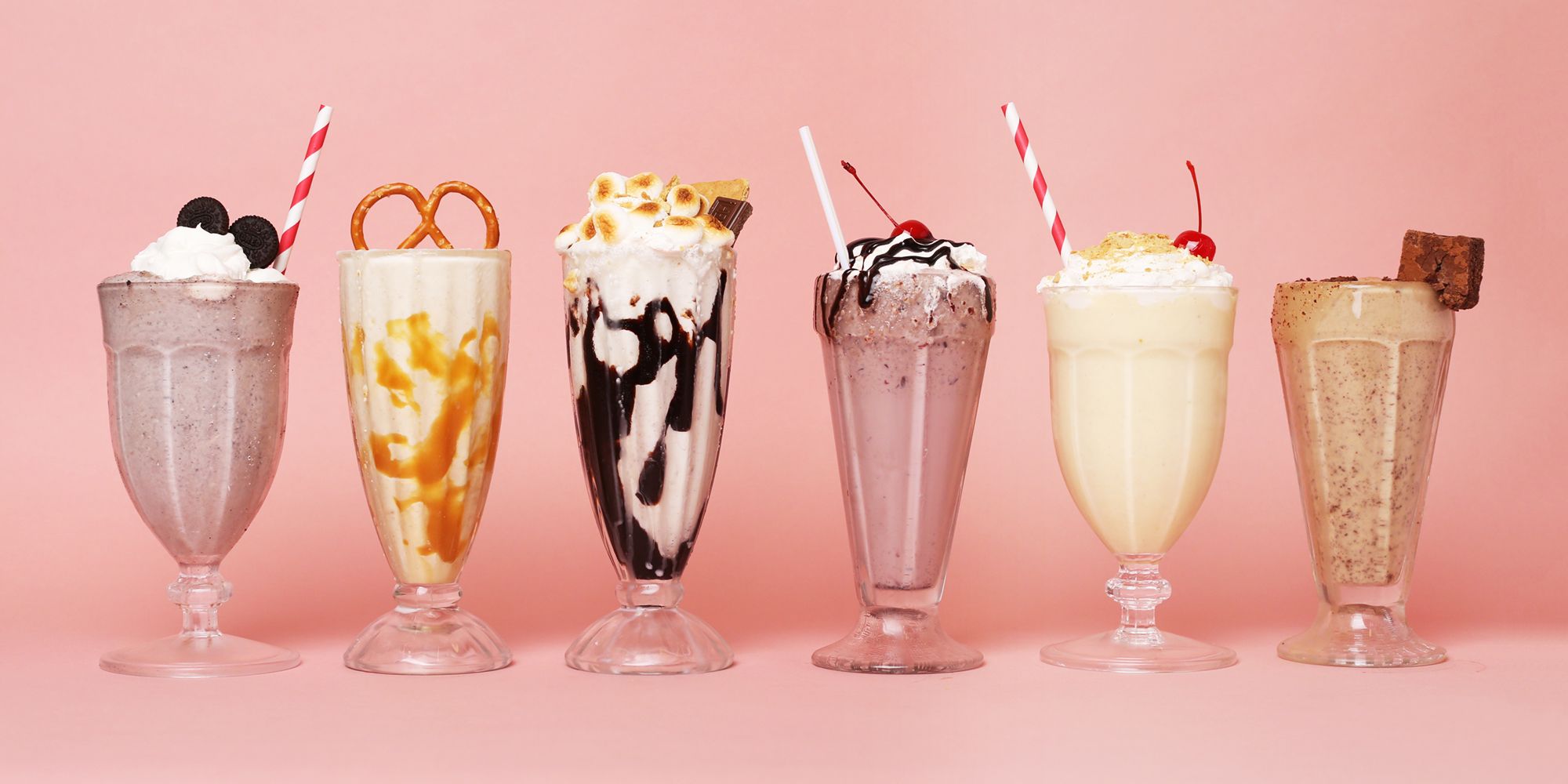 MILKSHAKE
Avocado
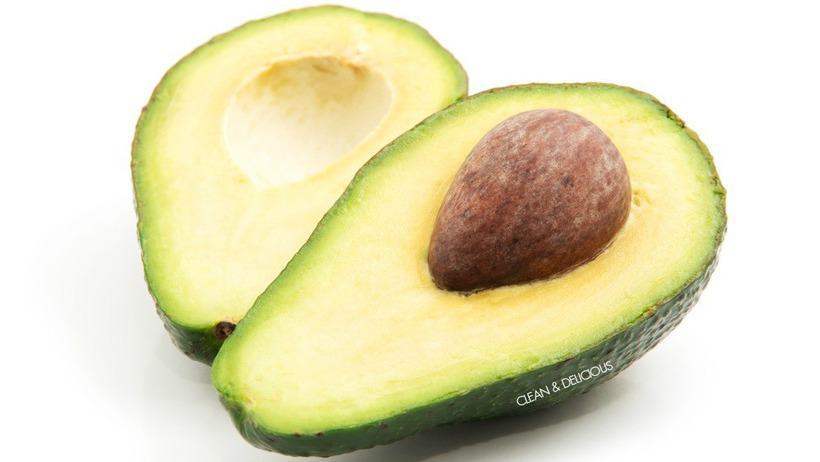 LOLLYPOP
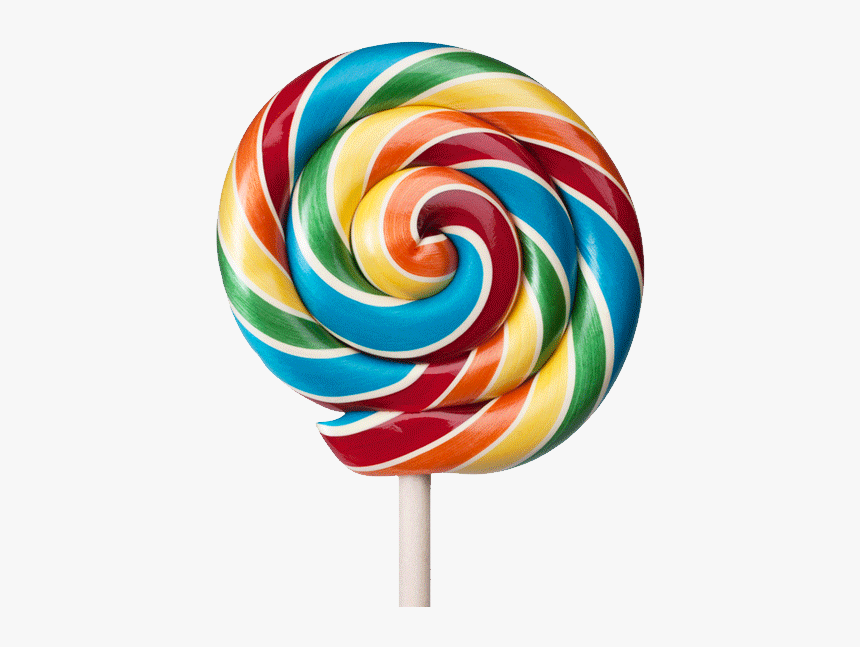 Asparagus
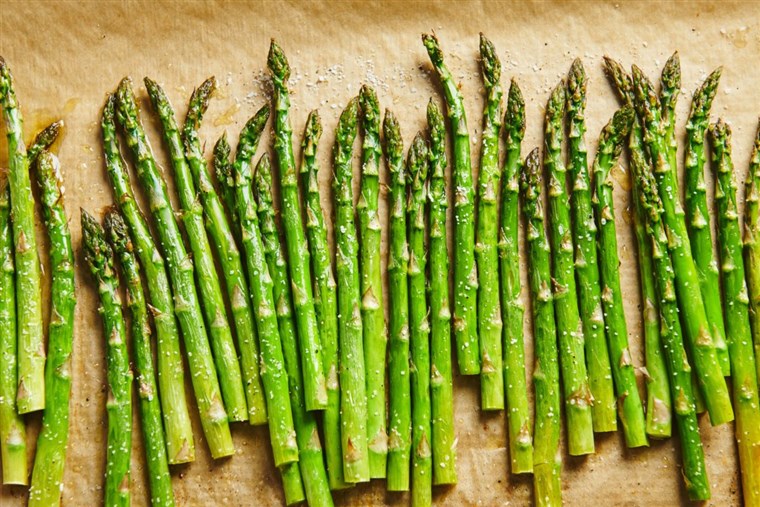 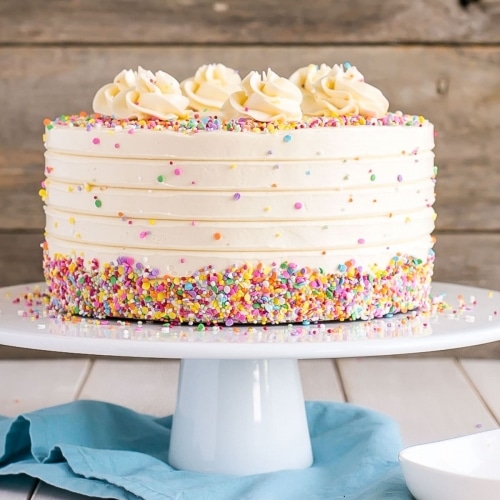 Cake
Peanut butter
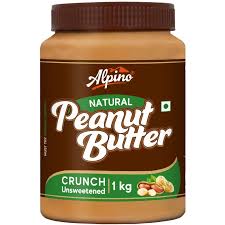 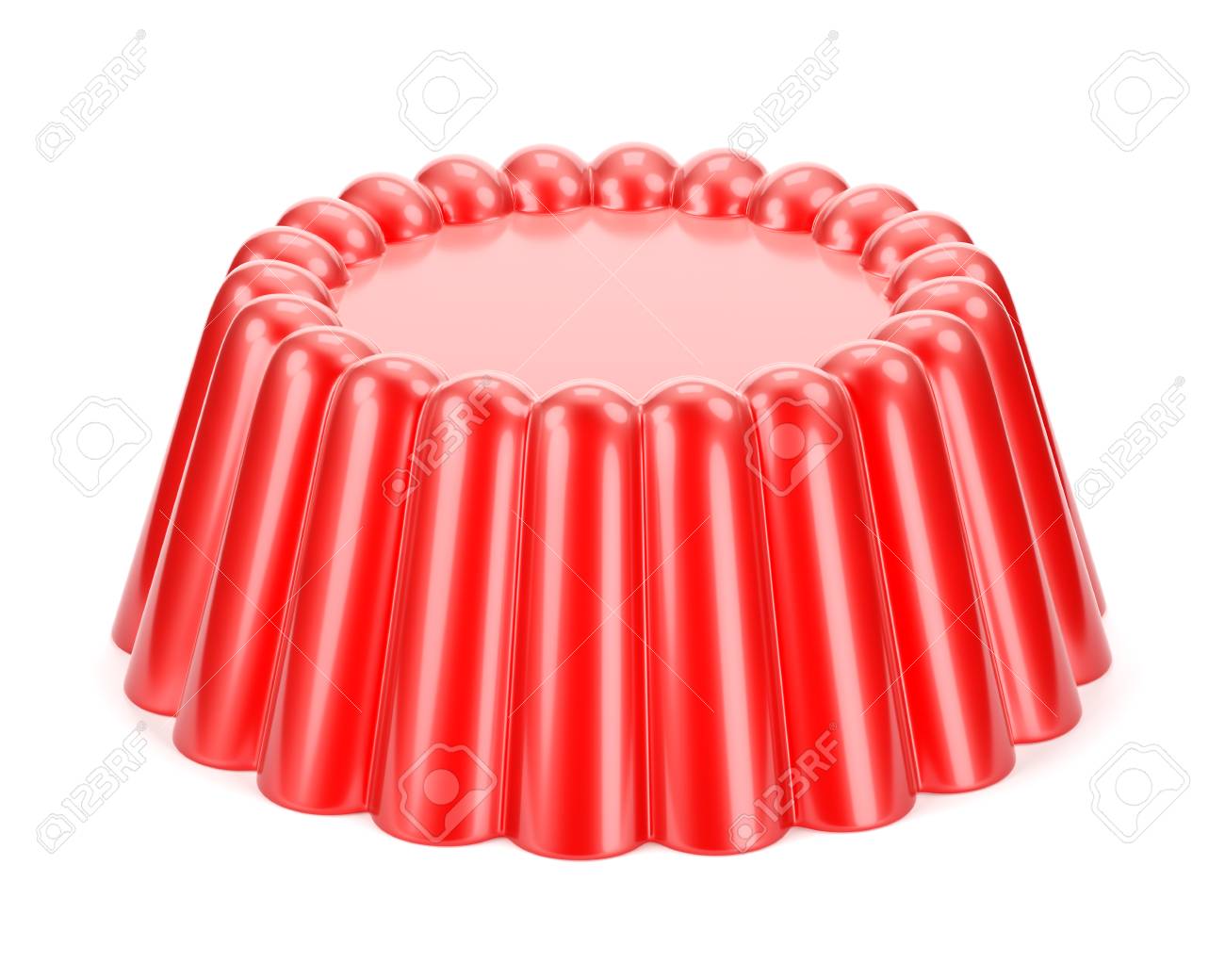 Jelly
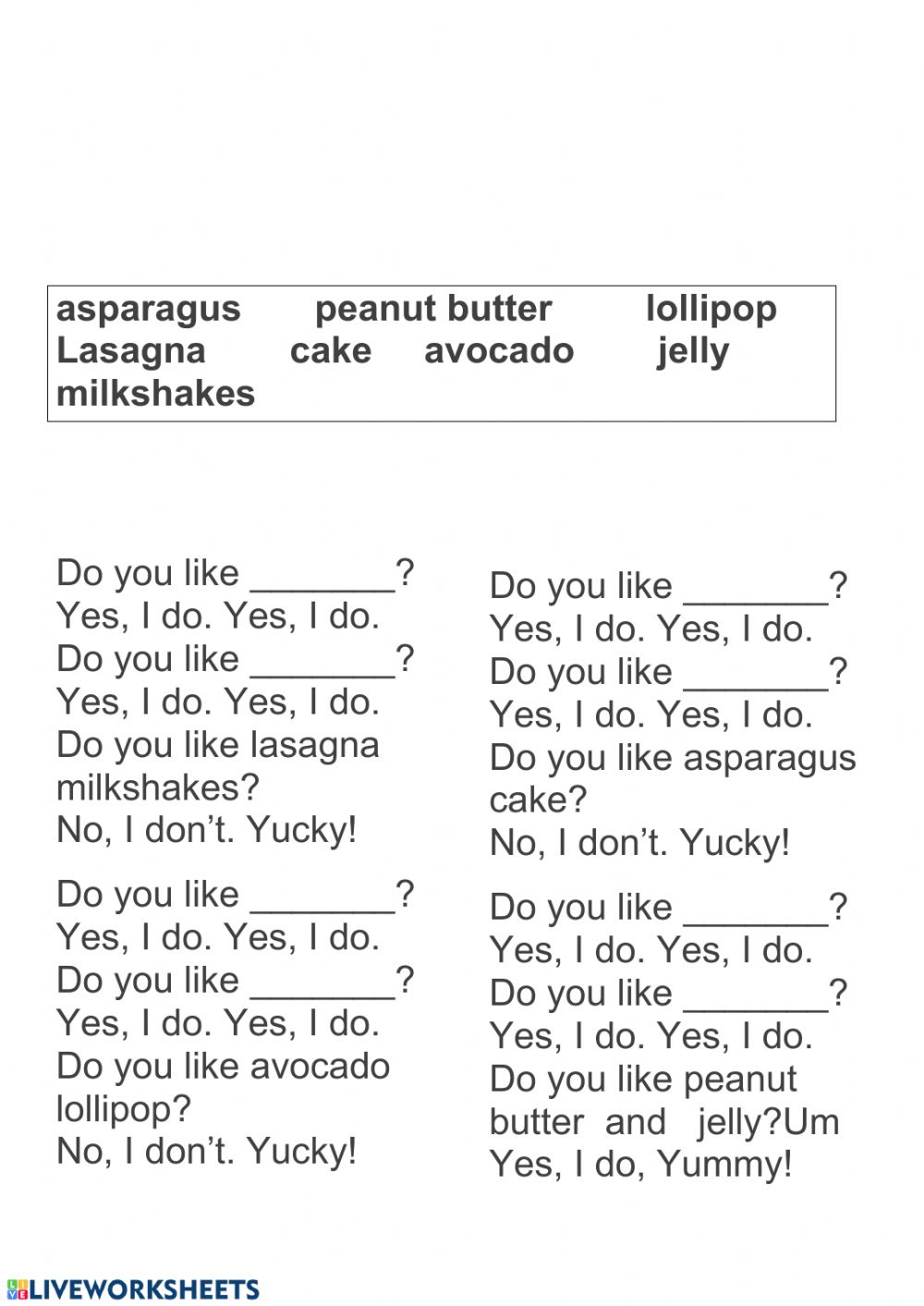 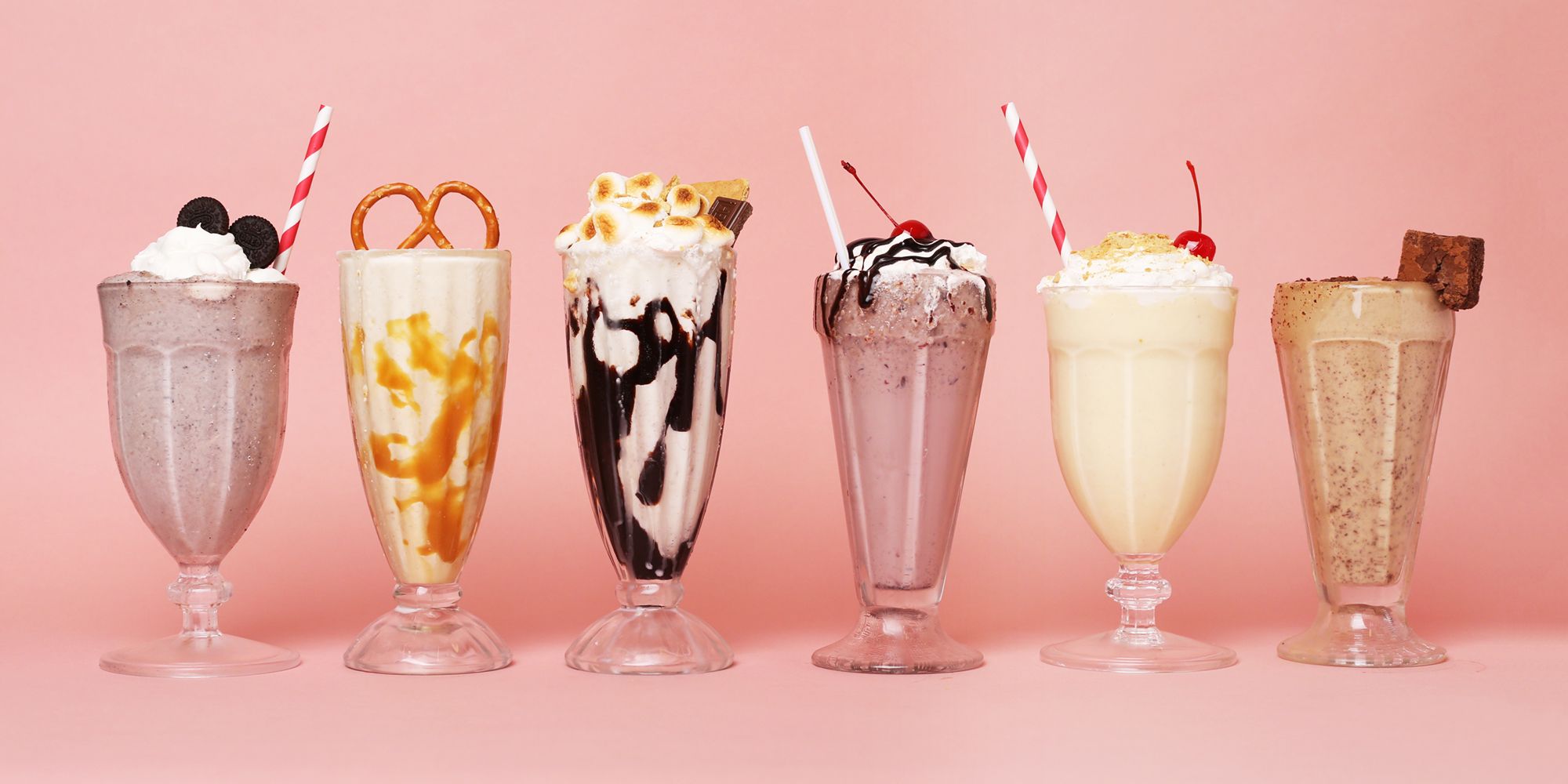 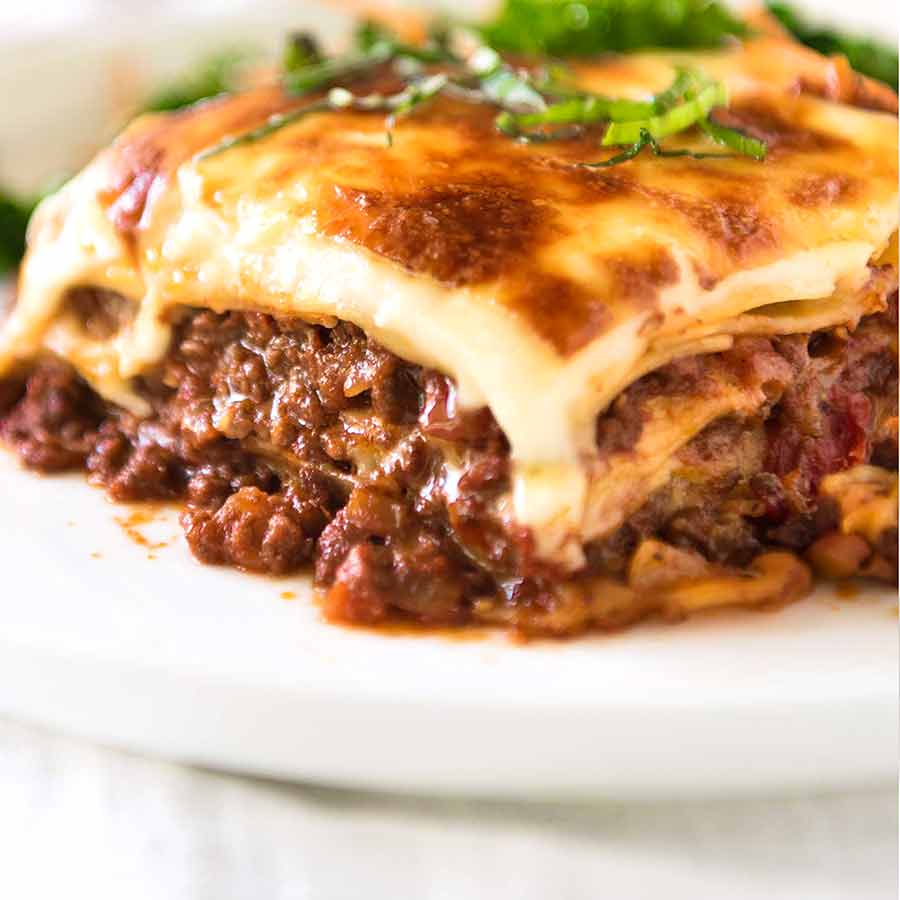 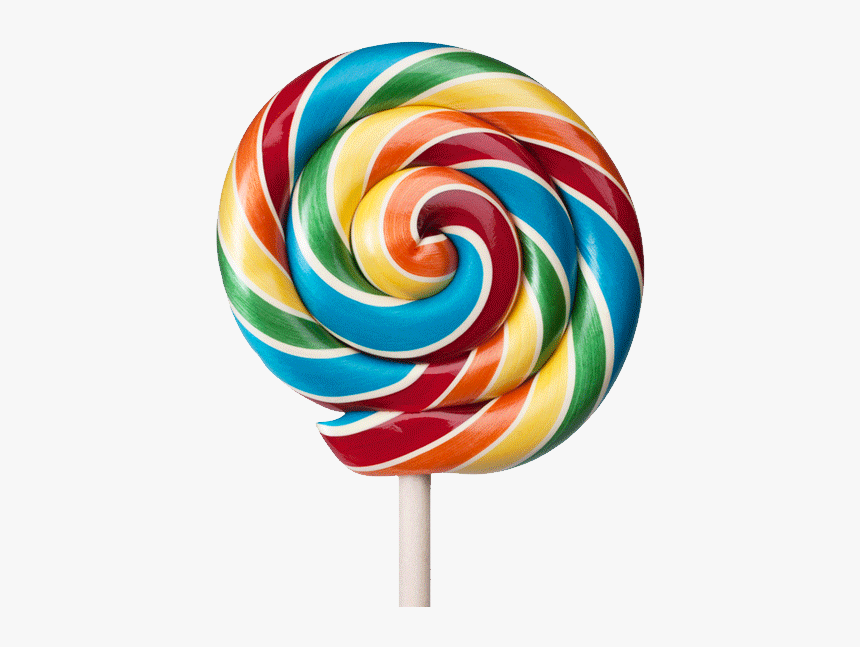 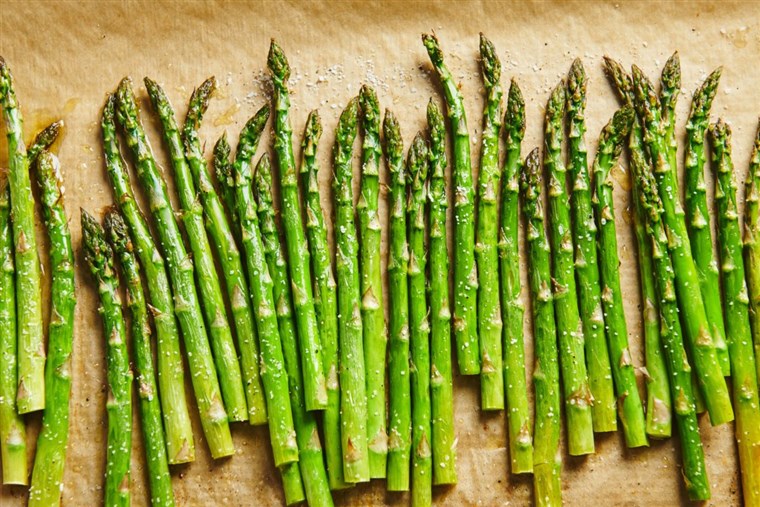 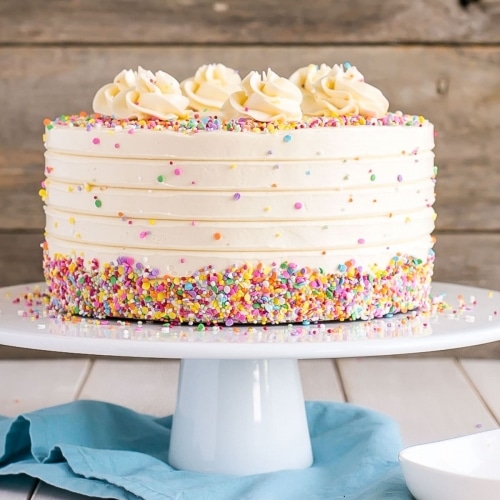 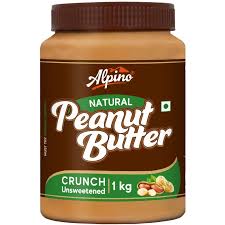 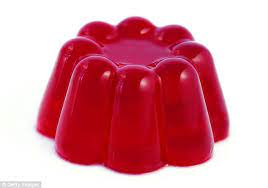